ERCOT Frequency Events
October 2022

ERCOT
Operations Planning

PDCWG | November 16th, 2022
10/6/2022 2:24:28(Non-FME)
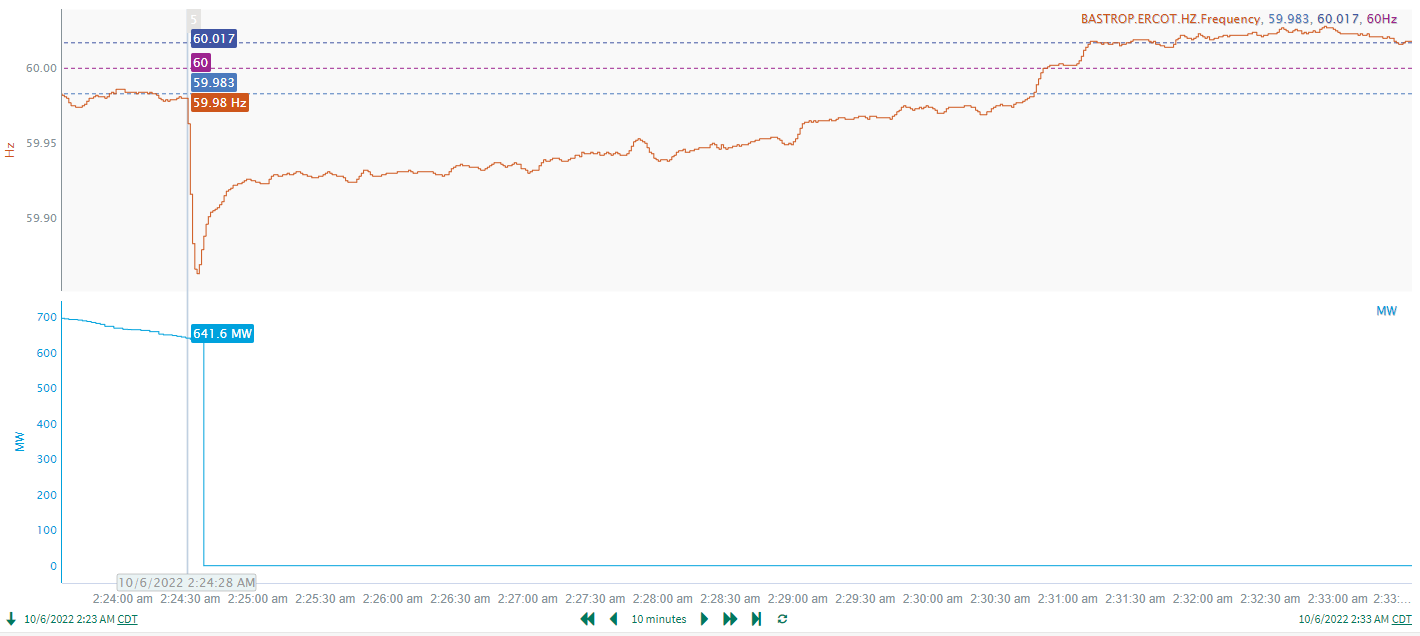 2
[Speaker Notes: The unit tripped offline while carrying approximately 656 MW

Starting Frequency: 60.002 Hz
Minimum Frequency: 59.81 Hz
A-C Time : 5 seconds
Recovery Time(back to deadband): 4 minutes 33 seconds
RRS Released: 1219 MW
Trip Reason:  Unknown at this time

Contextual Information: A total of 150 MW of regulation up was deployed and manual offset of 350 MW was applied during this time]
10/6/2022 11:54:34 (FME)
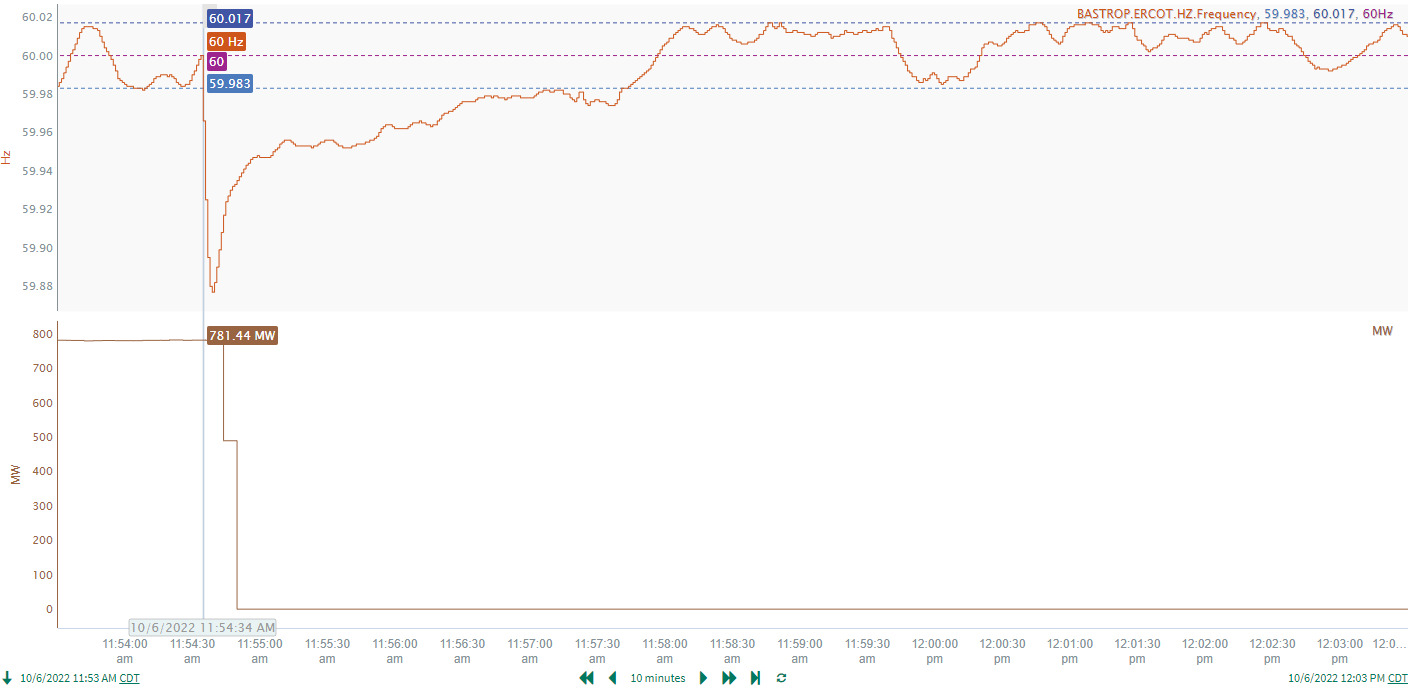 3
[Speaker Notes: The unit tripped offline while carrying approximately 656 MW

Starting Frequency: 60.000 Hz
Minimum Frequency: 59.877 Hz
A-C Time : 5 seconds
Recovery Time(back to deadband): 3 minutes 7 seconds
RRS Released: 557 MW
Trip Reason:  Generator Operator indicated there was an arcing

Contextual Information: A total of 451 MW of regulation up was deployed during this time]
10/8/2022 6:47:42(FME)
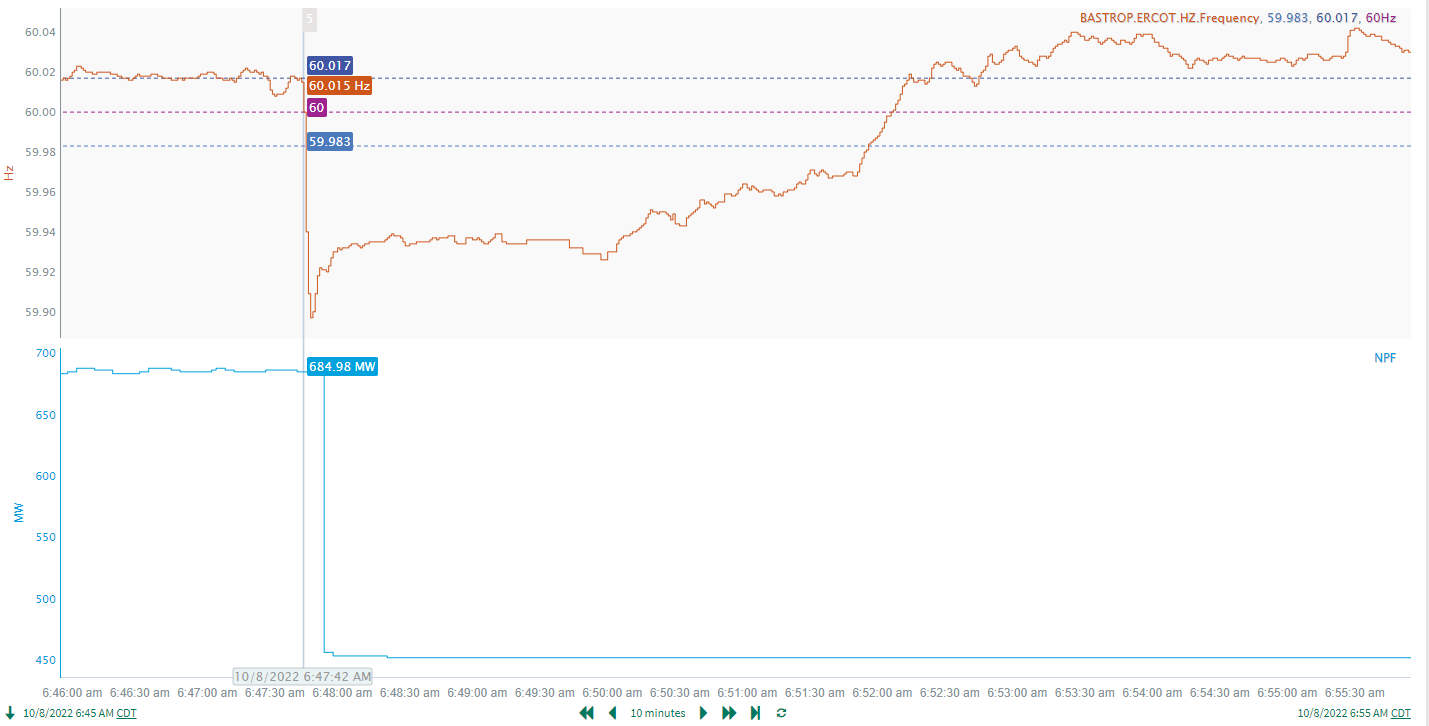 4
[Speaker Notes: The unit tripped offline while carrying approximately 685 MW

Starting Frequency: 60.015 Hz
Minimum Frequency: 59.8970 Hz
A-C Time : 4 seconds
Recovery Time(back to deadband): 4 minutes 12 seconds
RRS Released: 251 MW
Trip Reason:  Unknown at this time

Contextual Information: A total of 491 MW of regulation up was deployed and manual offset of 350 MW was applied during this time]
10/16/2022 18:41:48(Non-FME)
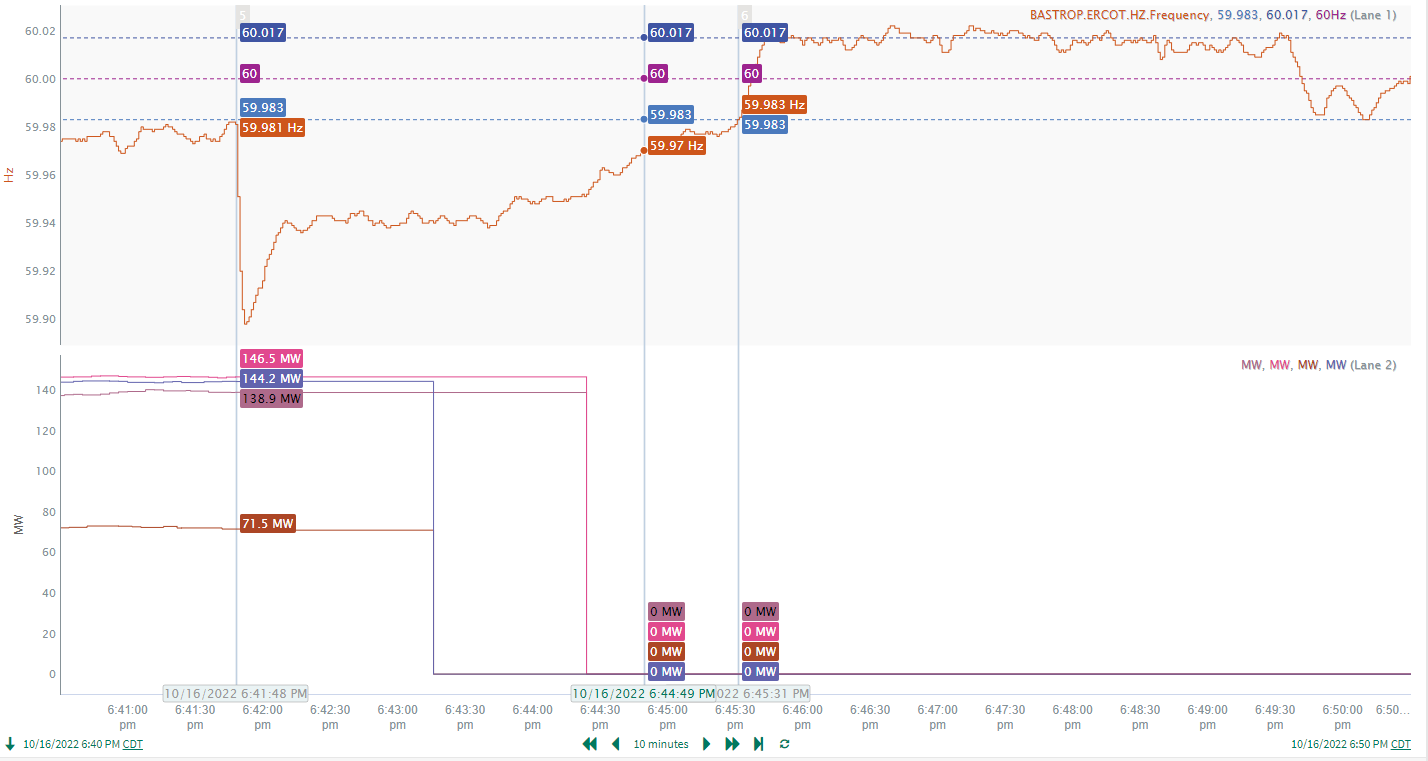 5
[Speaker Notes: The unit tripped offline while carrying approximately 656 MW

Starting Frequency: 59.981 Hz
Minimum Frequency: 59.8980 Hz
A-C Time : 4 seconds
Recovery Time(back to deadband): 3 minutes 43 seconds
RRS Released: 576 MW
Trip Reason:  Weather in the area

Contextual Information: A total of 482 MW of regulation up was deployed and manual offset of 350 MW was applied during this time]
10/20/2022 5:04:54(Non-FME)
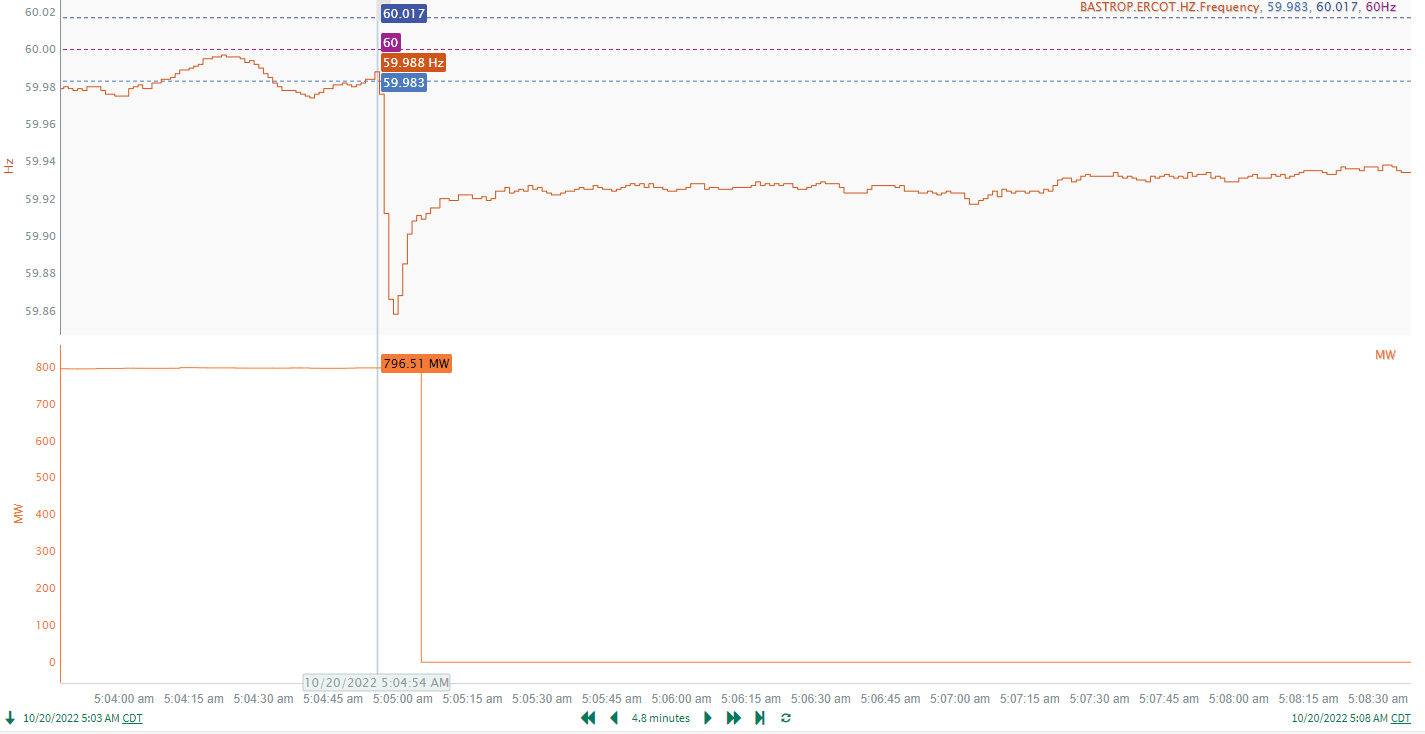 6
[Speaker Notes: The unit tripped offline while carrying approximately 796 MW

Starting Frequency: 59.988 Hz
Minimum Frequency: 59.8580 Hz
A-C Time : 4 seconds
Recovery Time(back to deadband): 7 minutes 25 seconds
RRS Released: 849 MW
Trip Reason:  Unknown at this time

Contextual Information: A total of 312 MW of regulation up was deployed and manual offset of 300 MW was applied during this time]
10/21/2022 16:45:49(Non-FME)
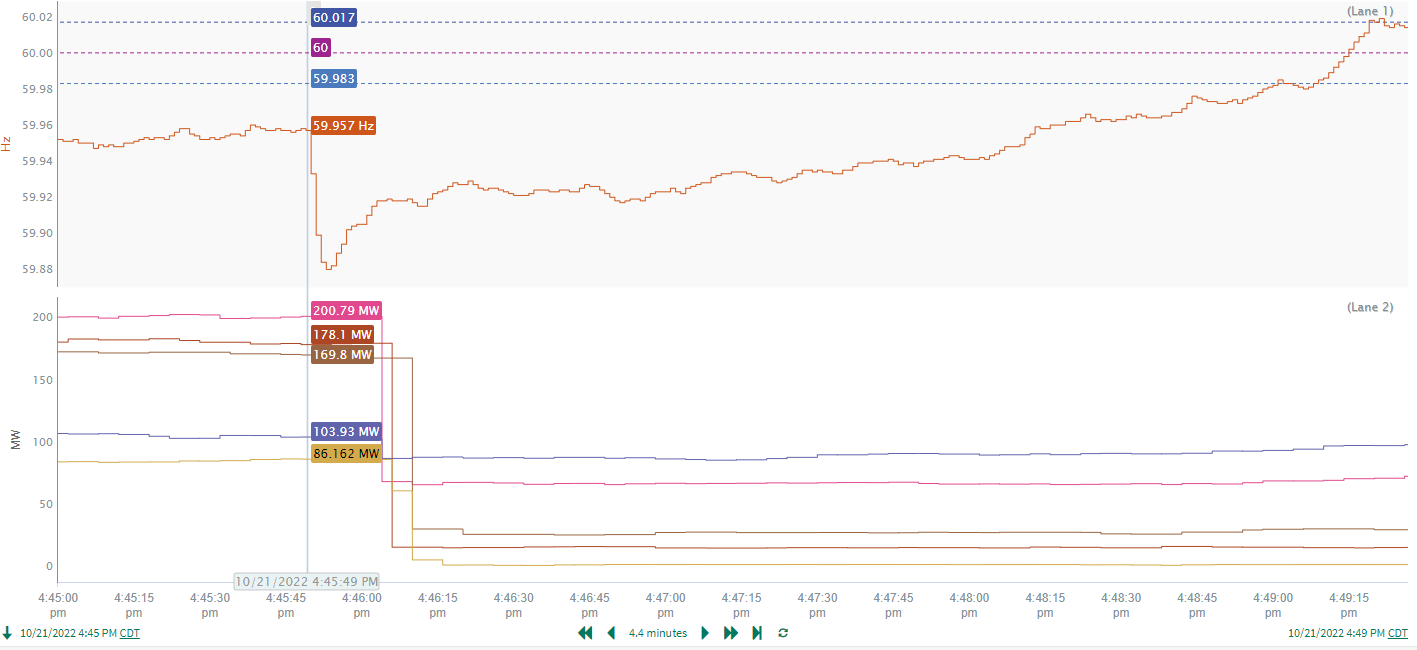 7
[Speaker Notes: The unit tripped offline while carrying approximately 505 MW

Starting Frequency: 59.957 Hz
Minimum Frequency: 59.88 Hz
A-C Time : 4 seconds
Recovery Time(back to deadband): 3 minutes 12 seconds
RRS Released: 769 MW
Trip Reason:  Blown up lightening arrestor at substation

Contextual Information: A total of 334 MW of regulation up was deployed and manual offset of 350 MW was applied during this time]
10/26/2022 0:21:03(Non-FME)
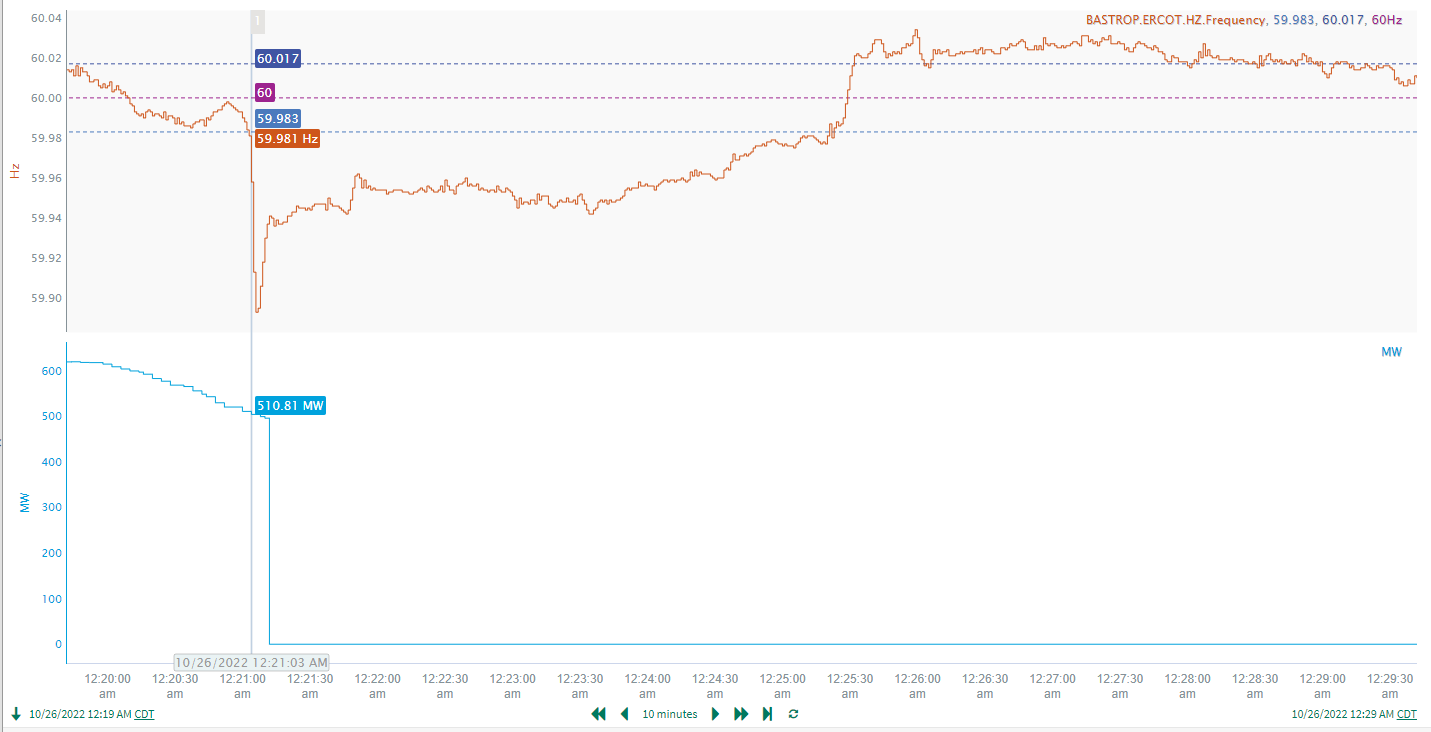 8
[Speaker Notes: The unit tripped offline while carrying approximately 510 MW

Starting Frequency: 59.981 Hz
Minimum Frequency: 59.893 Hz
A-C Time : 3 seconds
Recovery Time(back to deadband): 4 minutes 18 seconds
RRS Released: 540 MW
Trip Reason:  Boiler tube leak

Contextual Information: A total of 141 MW of regulation up was deployed during this time]
10/27/2022 23:15:32(Non-FME)
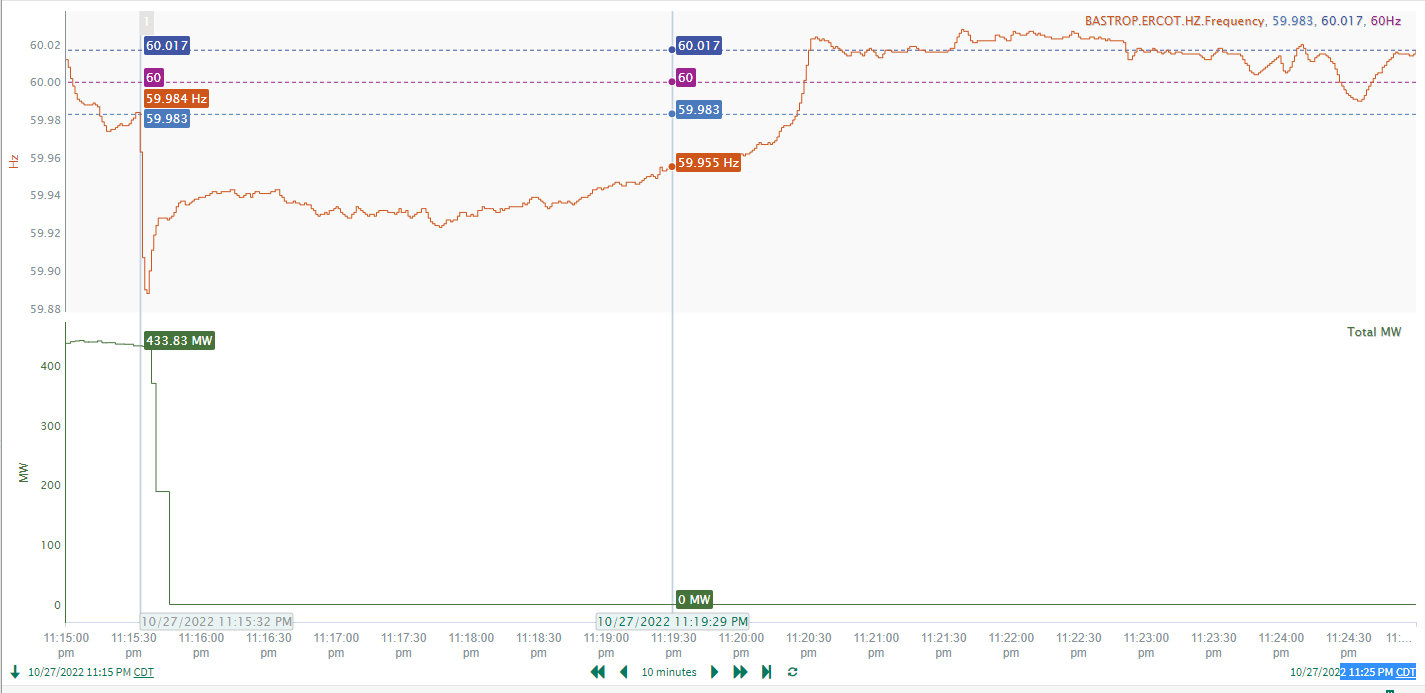 9
[Speaker Notes: The unit tripped offline while carrying approximately 433 MW

Starting Frequency: 59.984 Hz
Minimum Frequency: 59.8880 Hz
A-C Time : 4 seconds
Recovery Time(back to deadband): 4 minutes 53 seconds
RRS Released: 704 MW
Trip Reason:  Unknown at this time

Contextual Information: A total of 115 MW of regulation up was deployed and manual offset of 400 MW was applied during this time]
10/31/2022 23:12:25(Non-FME)
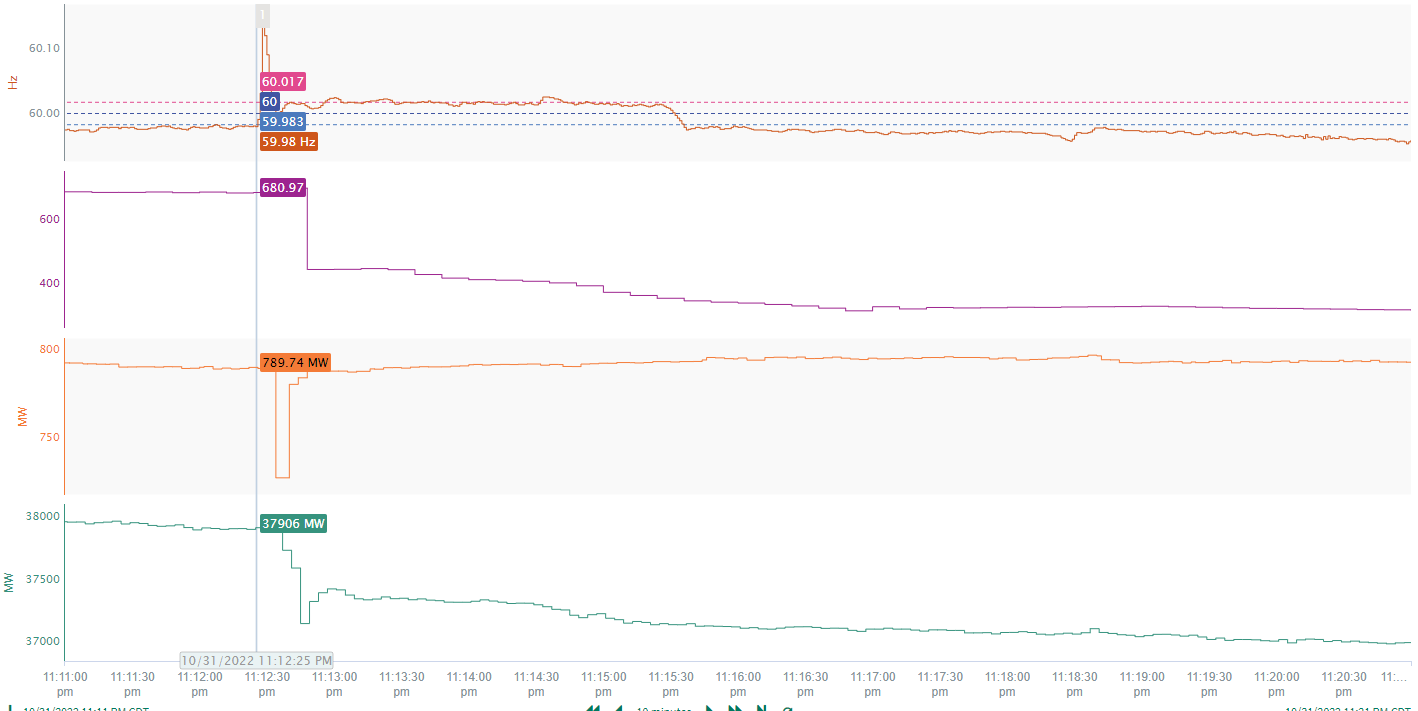 Unit1
Unit2
ERCOT Load
10
[Speaker Notes: Approximately 764 MW of load was lost, while a unit carrying 237 MW tripped offline and a unit had a 63 MW runback

Starting Frequency: 59.98 Hz
Minimum Frequency: 60.14 Hz
A-C Time : 3 seconds
Recovery Time(back to deadband): 7 seconds
RRS Released:  0 MW
Trip Reason:  A blown transformer that caused faults in the area which caused load reduction 

Contextual Information: A total of 81 MW of regulation down was deployed during this time]
Questions?
Thank you!